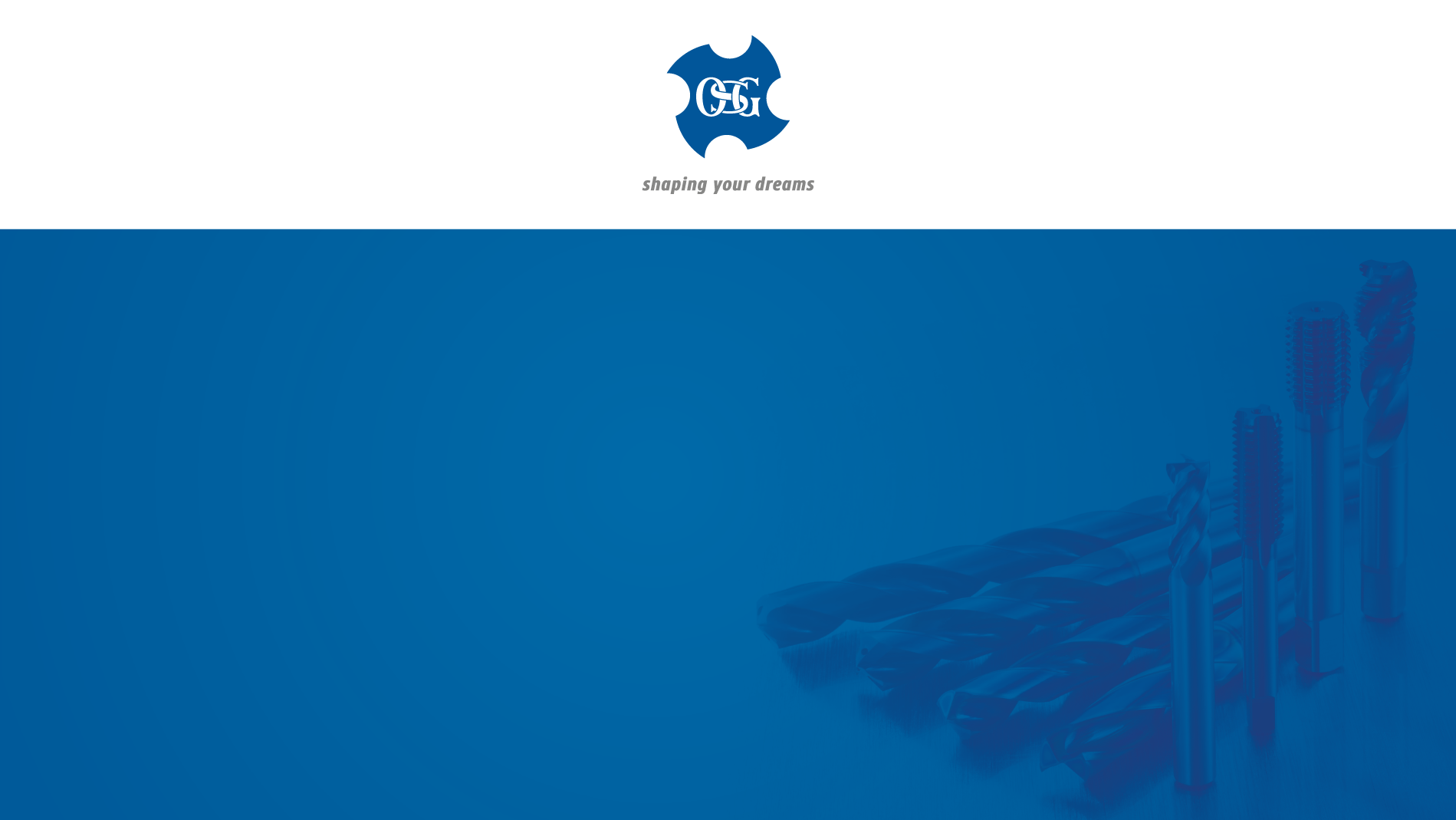 OSG POLAND

ZWROTY NARZĘDZI



OD 01.12.2019
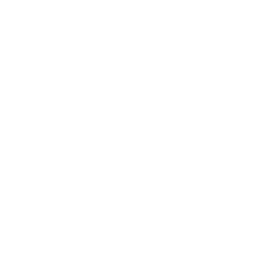 PROCEDURA ZWROTU
Zgłoszenie chęci zwrotu przez Klienta
Podanie przyczyny zwrotu
Podanie faktury lub dokumentu dostawy, z którym narzędzie zostało dostarczone
Po akceptacji zwrotu ze strony biura OSG PL, odesłanie narzędzi na wskazany adres
Sprawdzenie stanu narzędzi w biurze OSG PL
Wystawienie faktury korygującej z uwzględnieniem opłaty manipulacyjnej związanej z czynnościami niezbędnymi do powrotnego przyjęcia narzędzi na magazyn w centrali
-10% w ciągu miesiąca od daty wystawienia faktury
-15% powyżej miesiąca-dwóch od daty wystawienia faktury
-20% powyżej trzech-sześciu miesięcy od daty wystawienia faktury
powyżej pół roku od dostarczenia towaru narzędzia nie będą przyjmowane do zwrotu, 
    OSG ma prawo odmówić przyjęcia zwrotu bez podania przyczyny
Akceptacja zwrotu / brak akceptacji
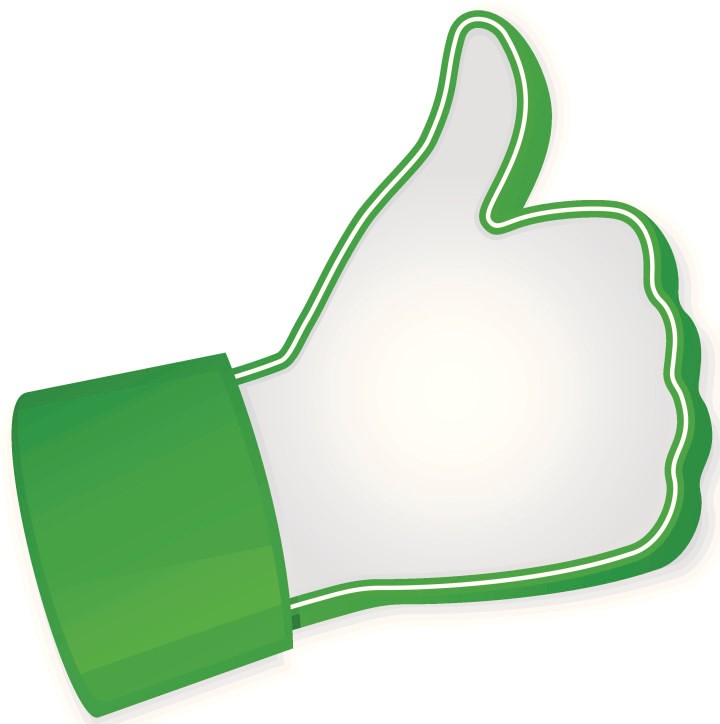 Towary z bieżącego katalogu
Towary z bieżących dostaw
Narzędzia standardowe OSG
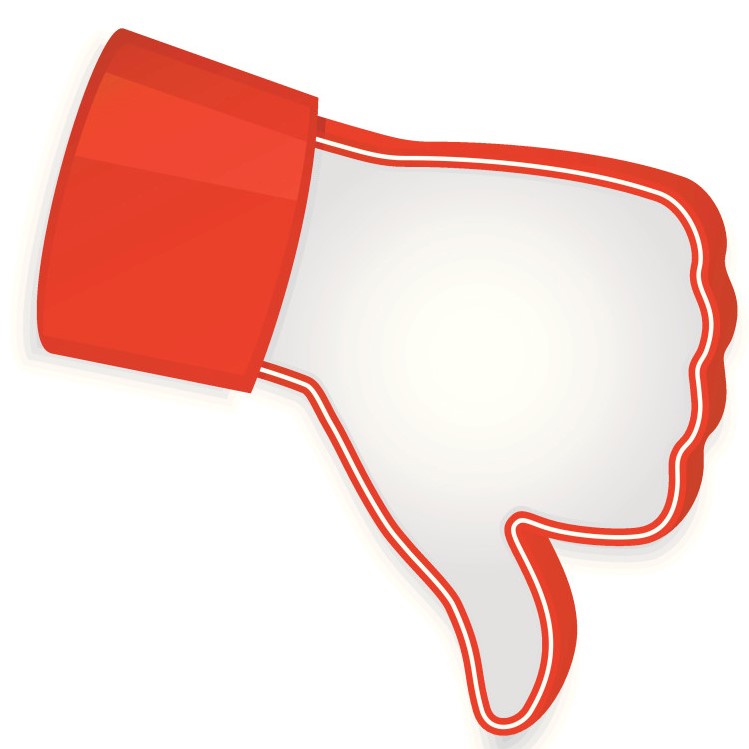 Narzędzia specjalne / standardy japońskie / narzędzia spoza OSG
Narzędzia wycofane z produkcjiNarzędzia z buforów magazynowych (rezerwacji)Towary nierotujące w ciągu 1 roku
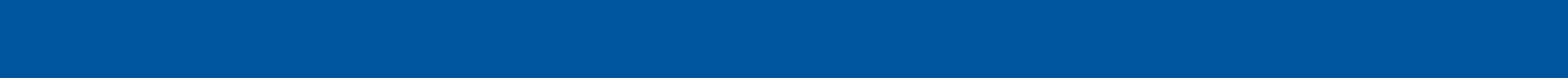 © 2018 OSG Corporation
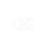 Akceptacja zwrotu / brak akceptacji
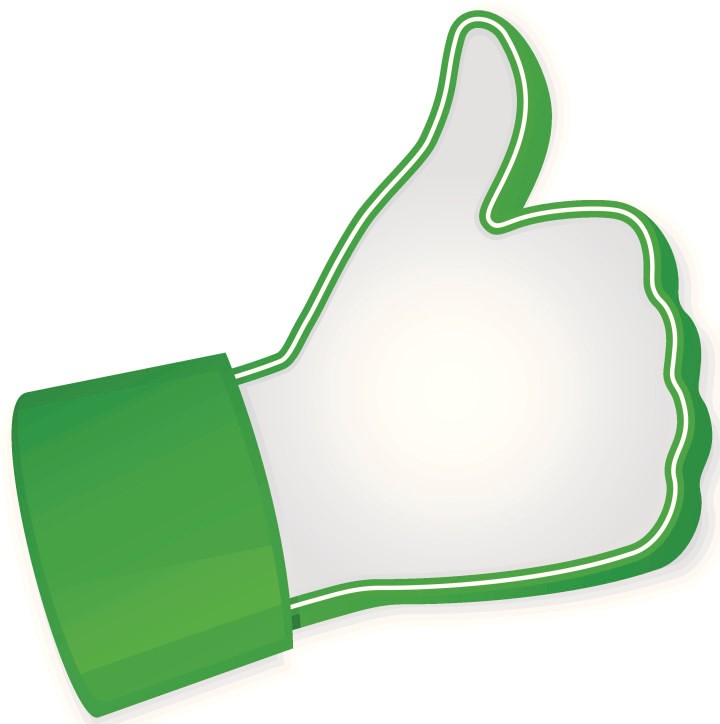 Towary w oryginalnych niezniszczonych opakowaniach
Towary nieuszkodzone
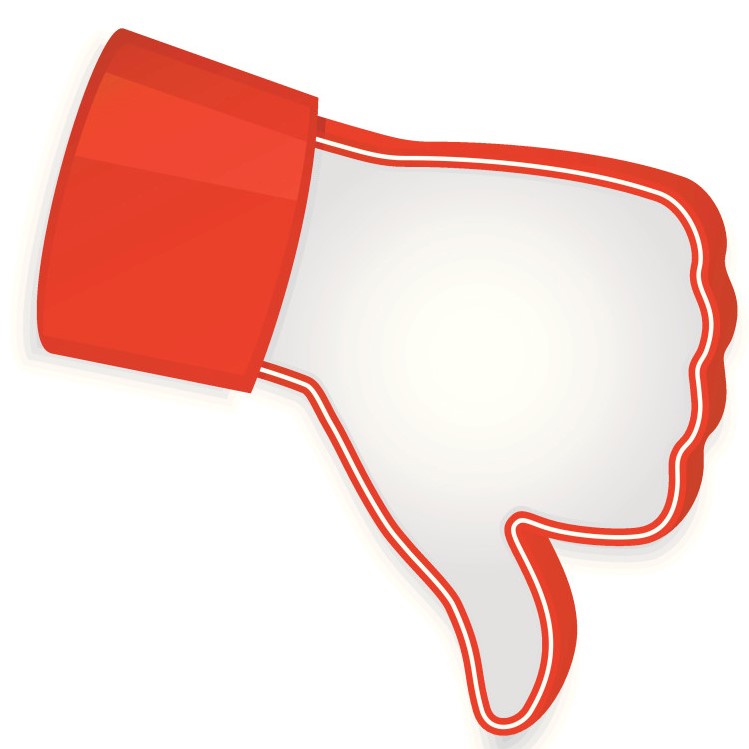 Uszkodzone opakowania
Uszkodzone etykiety
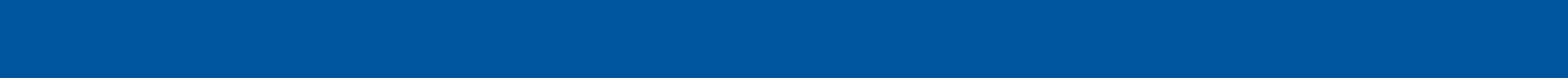 © 2018 OSG Corporation
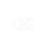 ZWROTY NIEAKCEPTOWANE
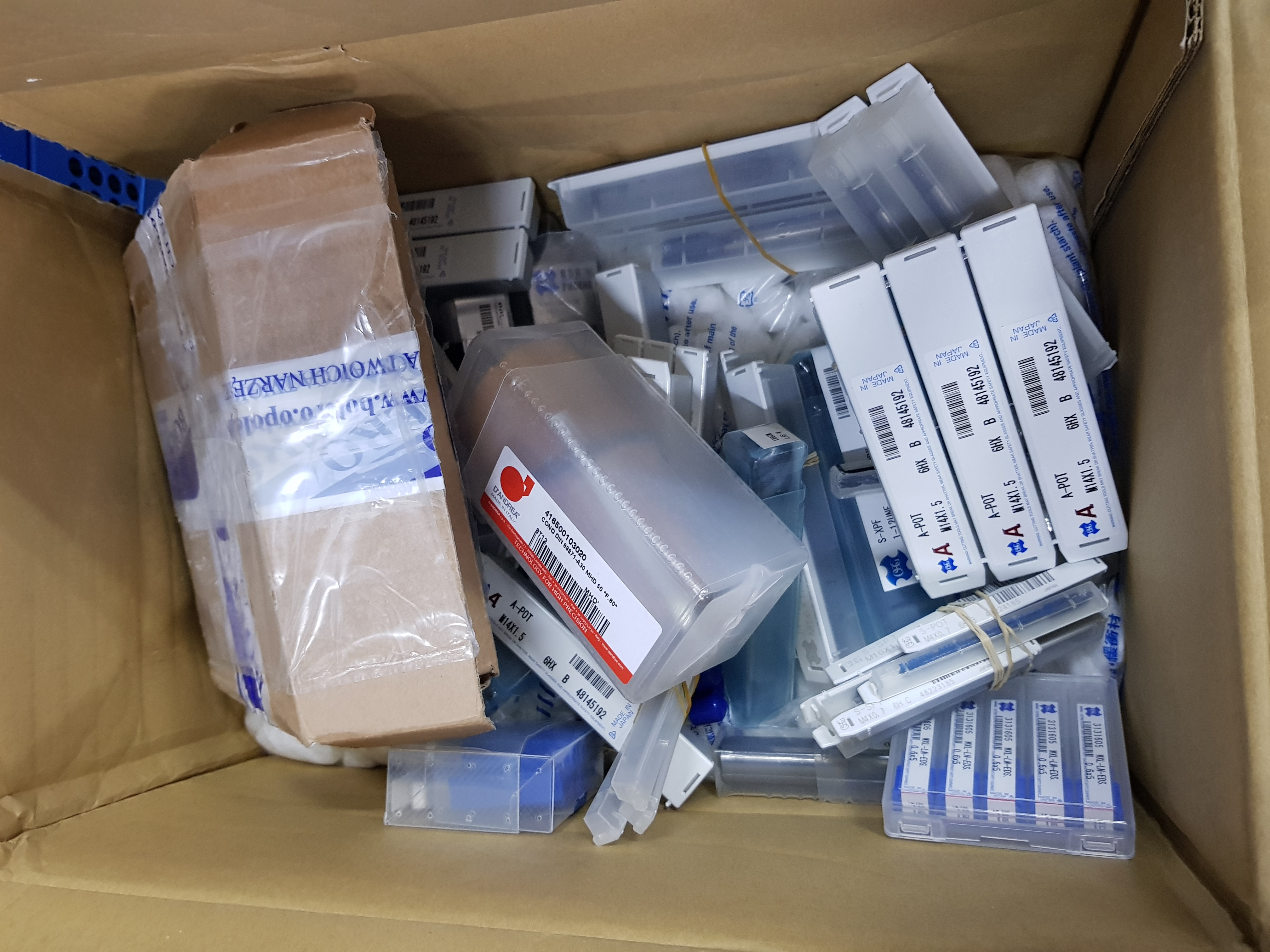 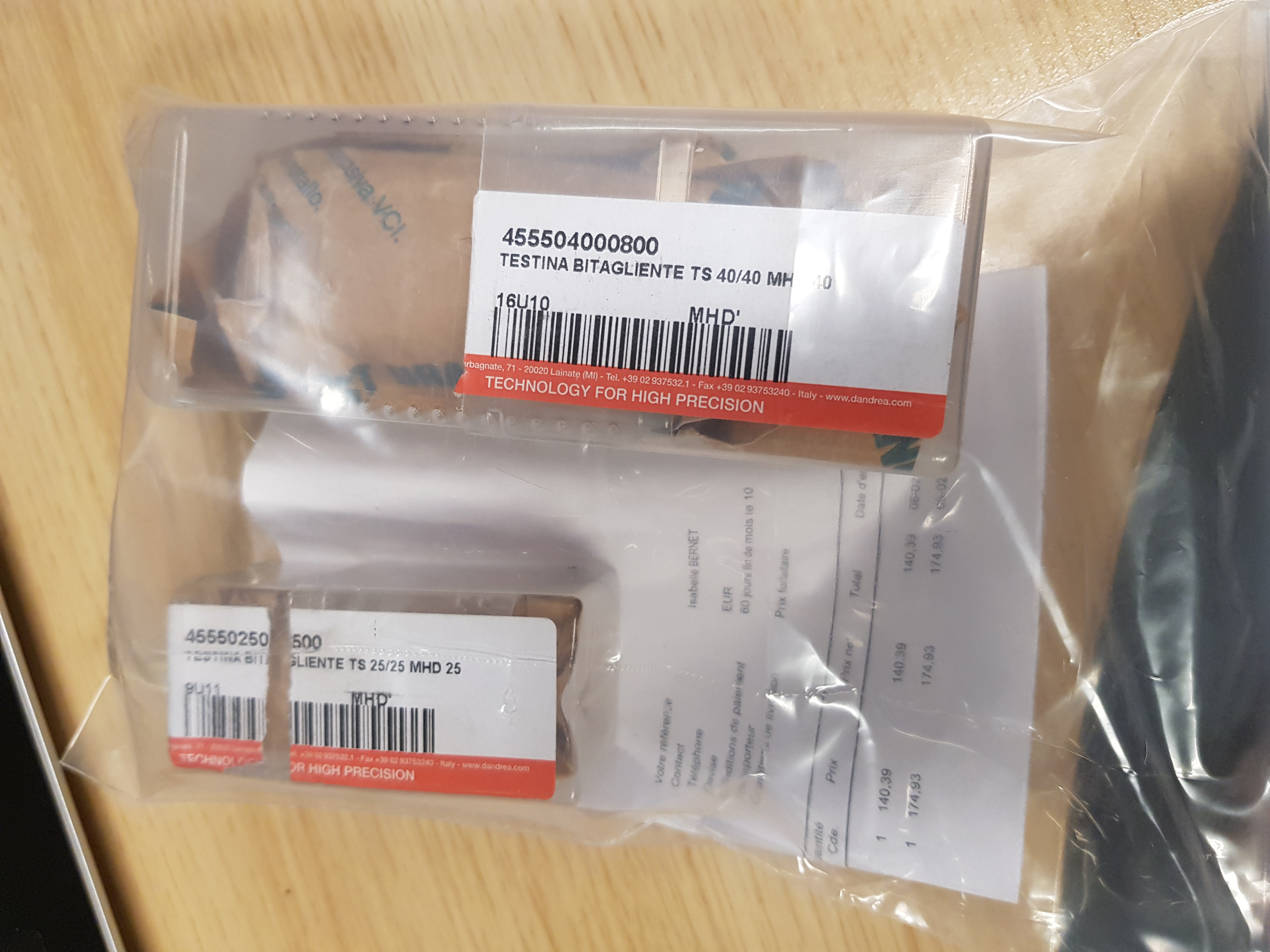 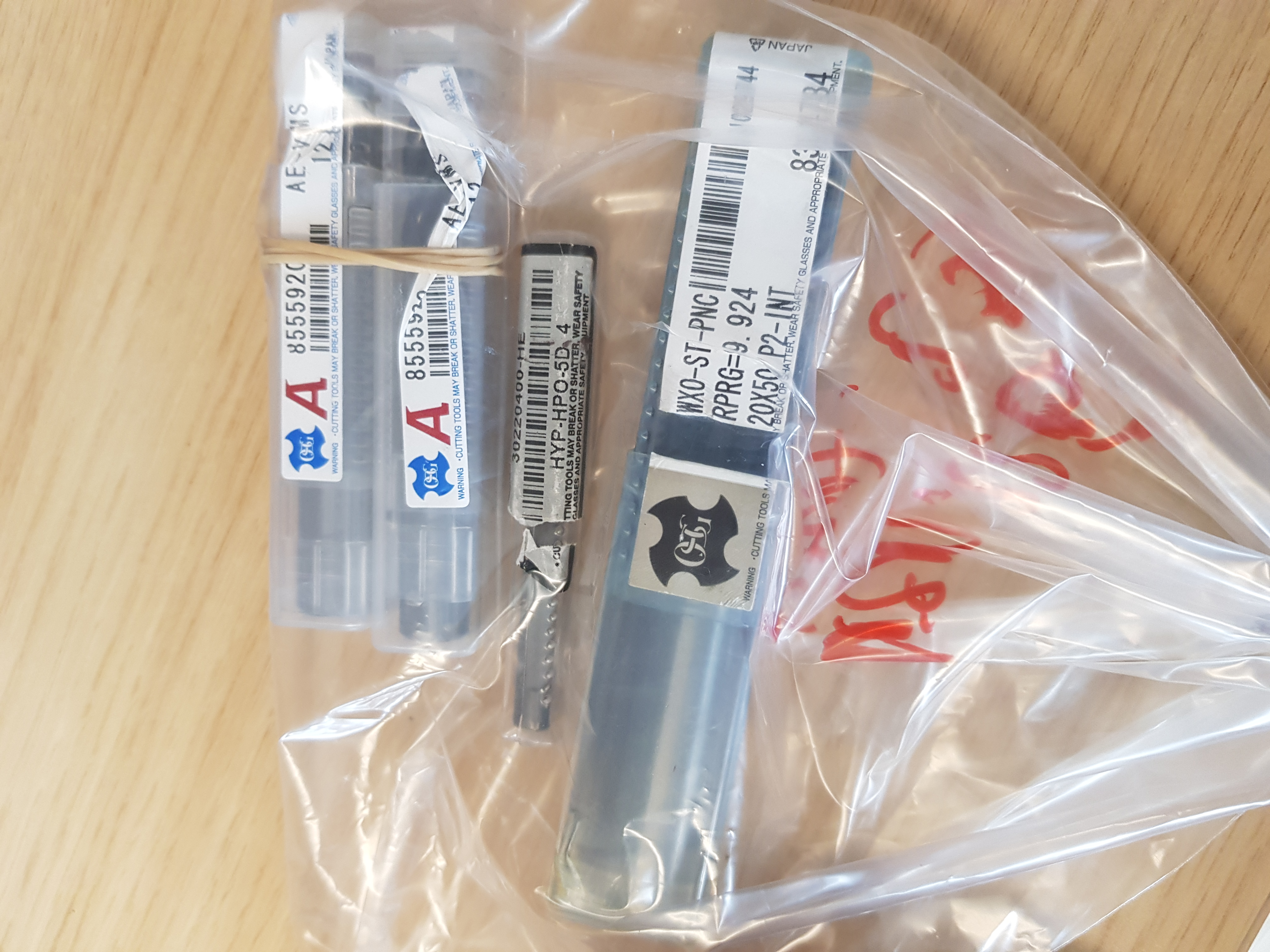 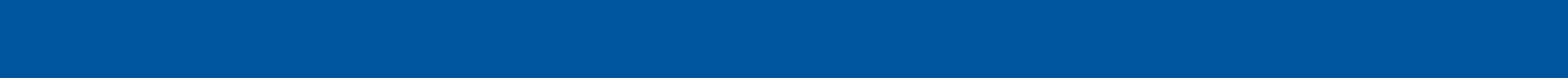 © 2018 OSG Corporation
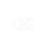 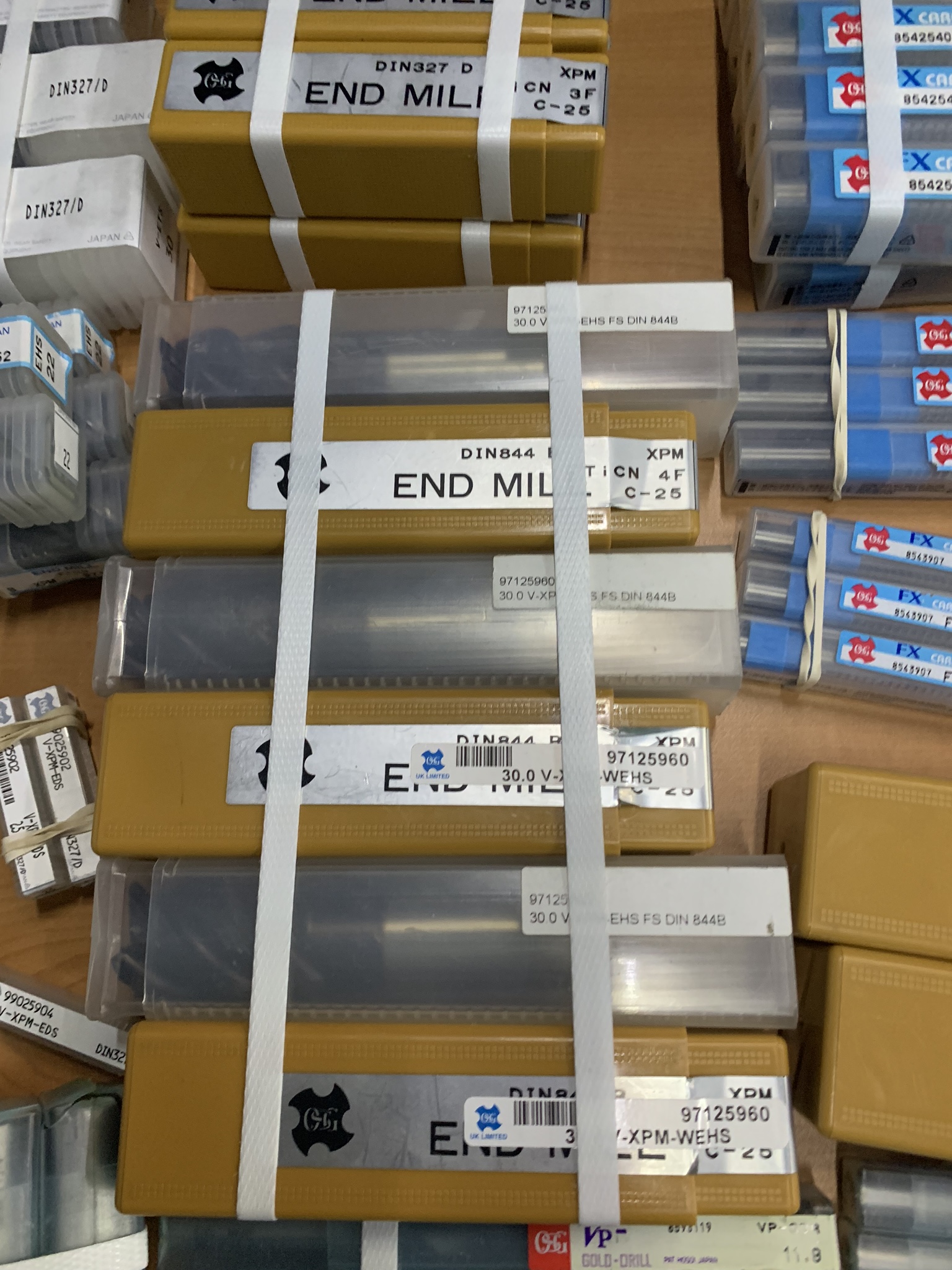 ZWROTY NIEAKCEPTOWANE
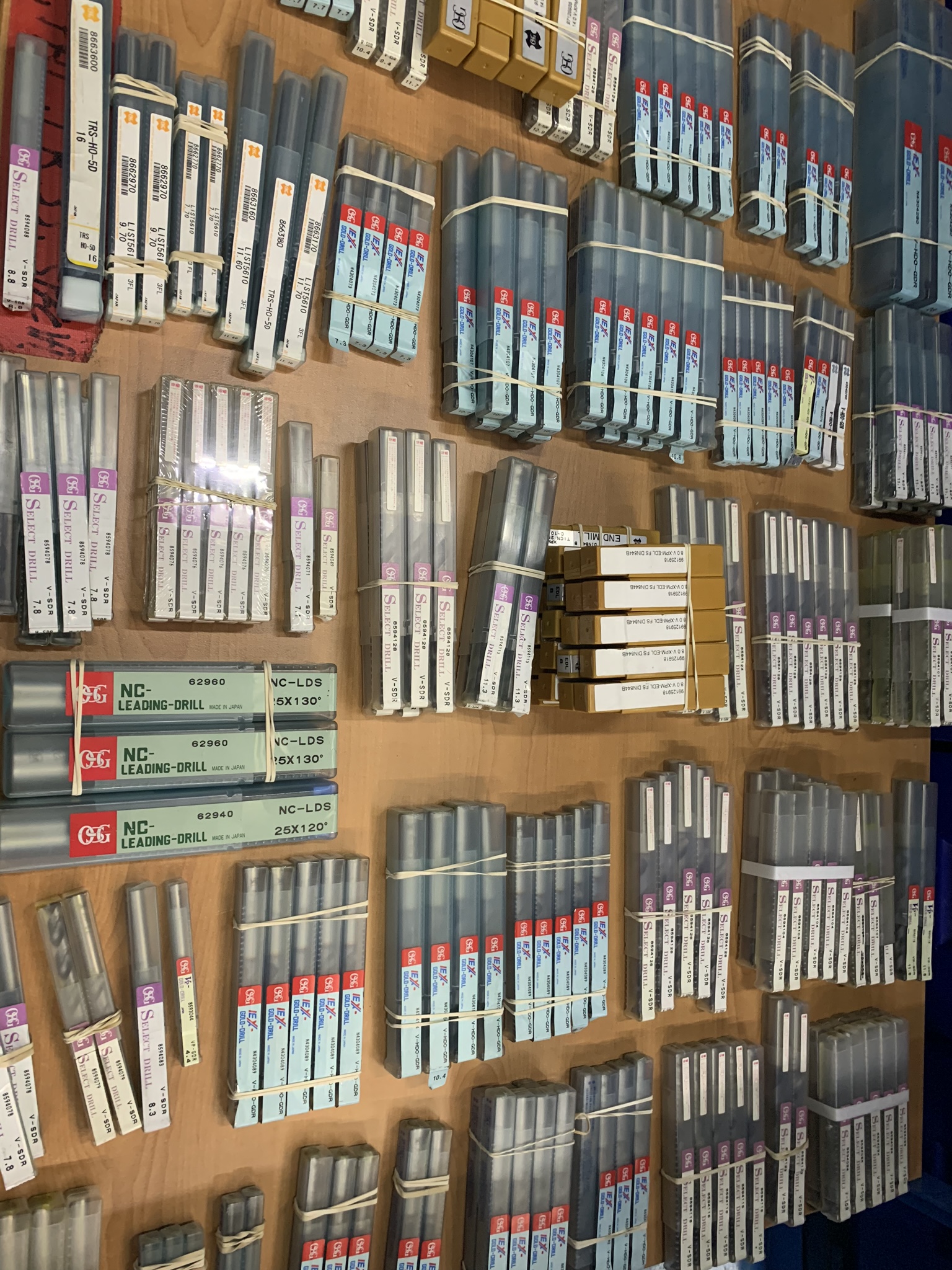 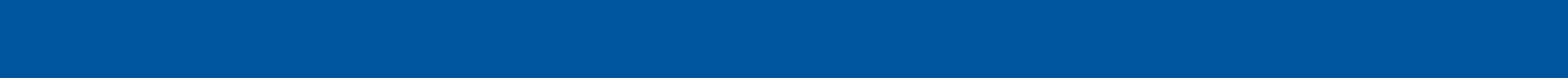 © 2018 OSG Corporation
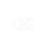 Dziękujemy za współpracę uwzględniającą nowe warunki